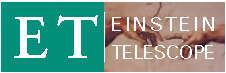 ET Collaboration BoardMeeting 10.05.2023
Eugenio Coccia
1
AGENDA

Introduction by CB Chair

Report from the Executive Board by the Spokesperson
Application of a Brazilian Research Units (Riccardo Sturani)
Status of the Bylaws (Harald Lueck)

AOB
ET Collaboration nears completion of first year (9 June 2023)

We are close (but not there yet) to having an official version of the Bylaws and of the tasks of the various committees under the Services and Standard Board.

We must aim to complete and approve these texts, that are fundamental for the functioning of the Collaboration, by July.

In the meantime, today we should discuss on some important “details” that will allow us to proceed unequivocally
ET Core Program Committee (CPC)
 ET Early Career Scientists Support Committee (ECSS)
 Diversity, Equity, Inclusion, Access and Ethics Committee (DEIAEC)
Speakers and Awards Committee (SAC)
 Editorial Committee (EC)
 Collaboration Agreement Document Committee (CADC)
Standards and Conduct Committee (SACC)
Elections, Voting and Membership Committee (EVMC)
 Meetings and Symposia Committee (MSC)
Consideration
The first year was a running-in period. We favoured the inclusion of new groups. In the absence of specific boards, of precise rules, we proceeded by acting sometimes without discussing/sharing actions properly. 
From July onwards we have to be:

more disciplined in attending meetings, 
more willing to work on boards
more proactive in intervening, discussing, contributing
The new Bylaws will have to be approved by the CB.  Which CB?

The current (incomplete) Bylaws read:

When joining the ET Collaboration, RUs declare their FRTEs; in the first year they have one delegate in the
Collaboration Board; from the 2nd year on, once the FRTEs are verified, they will have a number of delegates
defined by the formula:



The definition of the number of delegates should be based on a regular and synchronous verification performed
every year. 

Questions:

FRTE or FTE?
Is the formula ok?
The Bylaws will be approved (say) on June 12 (or at latest on July 10) by the present CB composition 
      or by the new CB coming out by the formula?
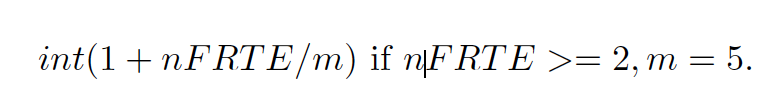 National Representatives to date – 10.05.2023
Let me solicit the nominations from UK, Hungry, Bulgaria
3.4 Forum of National Representatives

Besides the management of the overall (global) ET Collaboration, there will be a need to organise matters at a national level, e.g. arrange for national R&D programs with funding agencies. 
For high bandwidth information exchange and coordination, a Forum of National Representatives will be formed. 
The Forum of National Representatives (FNR) is composed of ET collaboration members elected by the RU leaders on a national basis.
There will be one representative per country. Its mandate is to discuss organisational and scientific aspects of the ET collaboration at a higher and more aggregate level compared to the CB. The FNR is chaired by the CB chair and the SP is regularly invited as observer. 
The FNR meets at least once per year, it only has an advisory role, producing reports or vision documents, without decision power or voting rights in the Collaboration. The national representatives are regularly invited as observers to all CB meetings.